Юные герои Священной войны
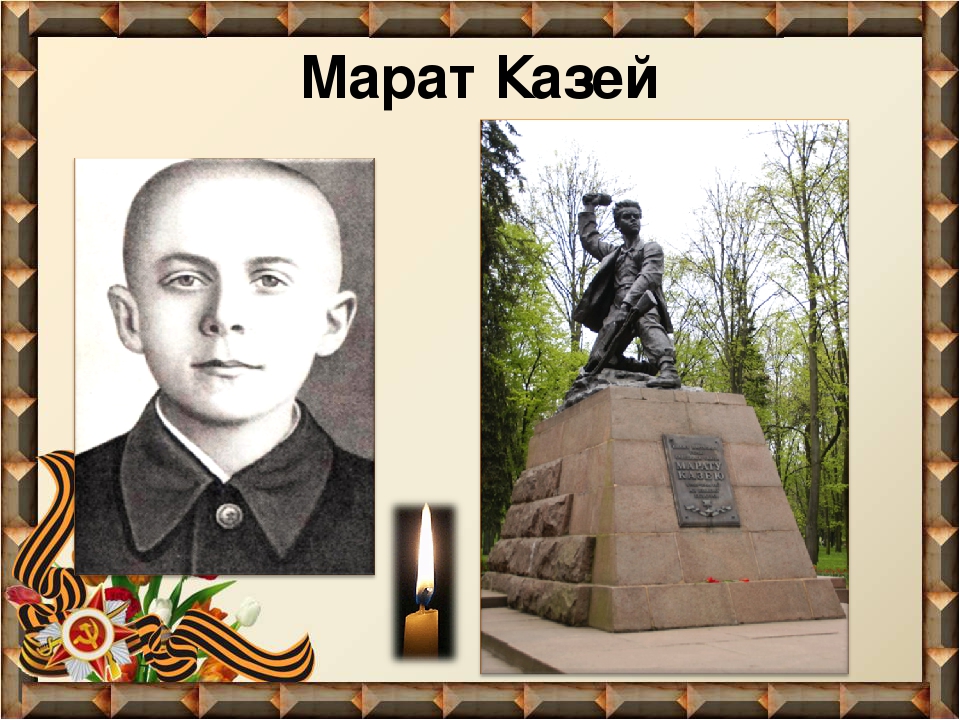